Setkání Pracovní skupiny PR pro dostupnost péče a úhrady

PROVÁDĚCÍ PPŘEDPIS KE SPOLEČNÉMU KLINICKÉMU HODNOCENÍ 

18. 3. 2024
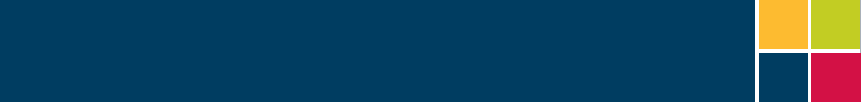 Online veřejná konzultace k návrhu Prováděcího aktu k JCA
Evropská komise vyhlásila online veřejnou konzultaci od 5. 3. do 2. 4. 2024 

Návrh prováděcího předpisu ke společnému klinickému hodnocení (Joint Clinical Assessment = JCA)

Jeden ze šesti prováděcích předpisů k Nařízení Evropského parlamentu a Rady (EU) 2021/2282 ze dne 15. prosince 2021o hodnocení zdravotnických technologií a o změně směrnice 2011/24/EU ( = HTAR)

Zavádí detailní pravidla pro JCA, včetně pravidel pro zapojení pacientů do procesu 

Consultation process - Have your say

Implementing the EU Health Technology Assessment Regulation (europa.eu)

Regulation 2021/2282 on Health Technology Assessment
PharmDr. Leoš Fuksa, Ph.D.

SÚKL 

ředitel odboru hodnocení zdravotnických technologií (prezentace dostupná na opp@mzcr.cz)
Mgr. Jana Hlaváčová, MZCR

Návrh procesních pravidel pro zapojení pacientů v JCA
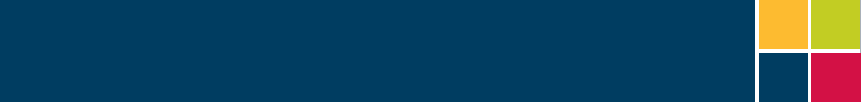 Návrh počítá s dvěmi formami účasti

Účast jednotlivých pacientů (čl. 6, 7, 9, 10, 14)

            	Popisuje výběr pacientů a jejich zapojení v průběhu JCA (určení rozsahu 	hodnocení a příprava JCA zprávy)

Účast pacientských organizací (čl. 8) 

	Konstatuje možnost podskupiny JCA požádat o vyjádření 		pacientských organizací k onemocnění a terapeutické oblasti, kdykoli v 	průběhu JCA, ovšem pouze prostřednictvím členů Sítě dotčených 	subjektů a stran (HTA Stakeholder Network)
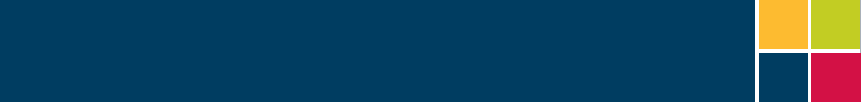 Účast jednotlivých pacientů
Výběr pacientů (čl. 6)

Sekretariát HTA sestavuje seznam pacientů, který může konzultovat s různými aktéry. Konečný výběr pacientů pro dané hodnocení provádí podskupina JCA.  Ta vybere přednostně ty pacienty, kteří mají odborné znalosti z několika členských států v terapeutické oblasti společného klinického hodnocení. Vybraní pacienti podepisují dohodu o mlčenlivosti. 

Zapojení takto vybraných pacientů (čl. 9, 10, 14)
Je možné na základě uvážení skupiny v různých krocích hodnocení. 

Pacienti MOHOU:
být vyzváni k poskytnutí vyjádření (input) za pacienty při sestavování návrhu rozsahu hodnocení (čl. 9)
být přizváni k diskuzi nad finalizací rozsahu hodnocení (čl. 10) 
být vyzváni k poskytnutí vyjádření v rámci přípravy návrhu JCA zprávy (čl. 14)
Takový příspěvek musí Sekretariát HTA sdílet s celou podskupinou JCA. 

Pacienti MUSÍ:
obdržet návrh konsolidovaného rozsahu hodnocení a mít možnost se k němu vyjádřit   (čl. 10)
obdržet návrh revidované JCA zprávy a mít možnost se k němu vyjádřit (čl. 14)
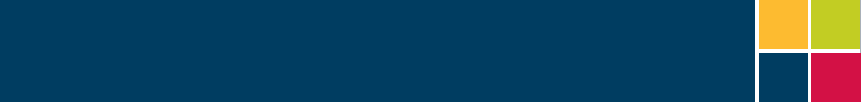 Účast pacientských organizací
Účasti pacientských organizací se věnuje pouze článek 8.

Vyjádření pacientských organizací je možné

na žádost podskupiny JCA
kdykoli během procesu 
k onemocnění a terapeutické oblasti 
prostřednictvím členů Sítě dotčených subjektů a stran HTA
Neoficiální překlad příslušných navržených ustanovení
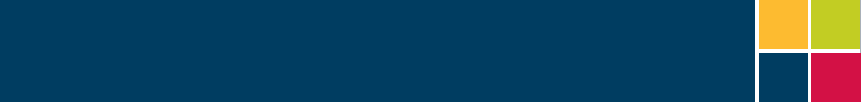 Požadavky na účast dané Nařízením o HTA (úvodní část  prováděcího předpisu)
(12) Je nutné stanovit obecná procesní pravidla pro výběr pacientů, klinických odborníků a dalších relevantních odborníků, s nimiž se bude během společného klinického hodnocení jednat. Výběr by měl začít co nejdříve, kdykoli Koordinační skupina prostřednictvím Sekretariátu HTA obdrží informace o nadcházejících podáních žádostí o registraci léčivých přípravků uvedených v čl. 7 odst. 1 nařízení (EU) 2021/2282. 

(13) Podskupina JCA by se měla zaměřit na výběr pacientů, klinických odborníků a dalších relevantních odborníků, kteří mají požadovanou odbornost v terapeutické oblasti společného klinického hodnocení z evropského nebo mezinárodního hlediska. Tito odborníci by měli být konzultováni během společného klinického hodnocení.

(14) Aby bylo zajištěno, že se pacienti, kliničtí odborníci a další relevantní odborníci účastní společných klinických hodnocení nezávislým a transparentním způsobem, bez střetu zájmů, měli by být vybíráni a zapojeni do společných klinických hodnocení až poté, co Komise rozhodne o jejich střetu zájmů v souladu s pravidly stanovenými v článku 5 nařízení (EU) 2021/2282 as obecnými procesními pravidly přijatými podle čl. 25 odst. 1 písm. a) uvedeného nařízení. Do společných klinických hodnocení by měli být zapojeni pouze pacienti, kliničtí odborníci a další relevantní odborníci, kteří podepsali dohodu o mlčenlivosti.
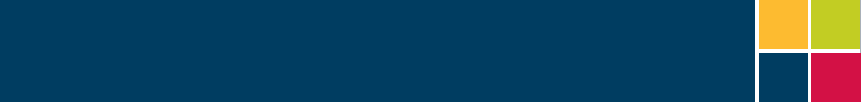 Požadavky na účast dané Nařízením o HTA (úvodní část  prováděcího předpisu)
(15) Podskupina JCA by měla dát příležitost pacientským organizacím, zdravotnickým odborným organizacím a klinickým a učeným společnostem poskytnout svůj příspěvek ke společným klinickým hodnocením.
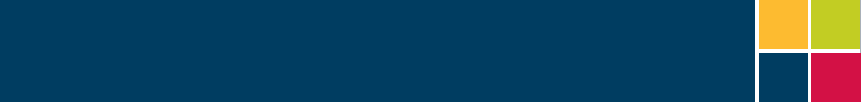 Článek 6 Výběr pacientů, klinických odborníků a dalších relevantních odborníků
Podskupina JCA uvede pro každé konkrétní společné klinické hodnocení onemocnění, dotčenou terapeutickou oblast a další specifické odborné znalosti, na základě kterých sekretariát HTA určí pacienty, klinické odborníky a další relevantní odborníky, kteří budou konzultováni během tohoto společného klinického hodnocení. 

Sekretariát HTA po konzultaci s podskupinou JCA a jmenovaným hodnotitelem a spoluhodnotitelem sestaví seznam příslušných pacientů, klinických odborníků a v případě potřeby dalších příslušných odborníků. Při sestavování seznamu může sekretariát HTA konzultovat:
	a) členy Sítě zúčastněných stran HTA (HTA Stakeholder Network);
	b) Evropské referenční sítě pro vzácná a komplexní onemocnění a jejich 	příslušné evropské skupiny na podporu pacientů;
	c) Portál pro vzácná onemocnění a léčiva pro vzácná onemocnění 	(„Orphanet“);
	d) vnitrostátní kontaktní místa určená v souladu s článkem 83 nařízení 	Evropského parlamentu a Rady (EU) č. 536/20145;
	e) Evropskou lékovou agenturu.
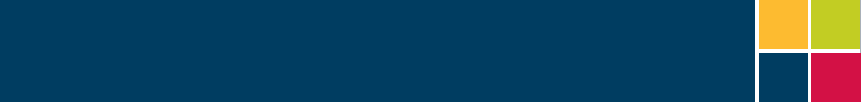 Článek 6 Výběr pacientů, klinických odborníků a dalších relevantních odborníků
3. Za účelem identifikace příslušných pacientů, klinických odborníků a dalších relevantních odborníků může sekretariát HTA nahlédnout do jiných stávajících databází nebo adresářů nebo kontaktovat členy Koordinační skupiny, její podskupiny a příslušné agentury a organizace Evropské unie a mezinárodních agentur a organizací.

4. Sekretariát HTA poskytne podskupině JCA seznam dostupných pacientů, klinických odborníků a v případě potřeby dalších relevantních odborníků poté, co Komise dospěje k závěru o jejich střetu zájmů, v souladu s pravidly stanovenými v článku 5 nařízení (EU) 2021/2282 as obecnými procesními pravidly přijatými podle čl. 25 odst. 1 písm. a) uvedeného nařízení.

5. Podskupina JCA provede konečný výběr pacientů, klinických odborníků a v případě potřeby dalších relevantních odborníků, kteří budou konzultováni během společného klinického hodnocení. Při konečném výběru dá podskupina JCA přednost pacientům, klinickým odborníkům a dalším relevantním odborníkům, kteří mají odborné znalosti z několika členských států v terapeutické oblasti společného klinického hodnocení.
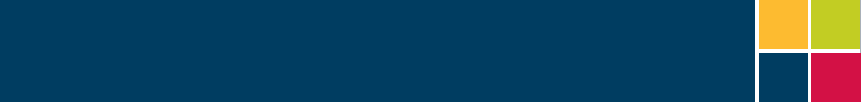 Článek 8
Konzultace zainteresovaných organizací během společných klinických hodnocení
Kdykoli během společného klinického hodnocení může podskupina JCA získat informace o onemocnění a terapeutické oblasti od pacientských organizací, organizací zdravotnických pracovníků nebo klinických a učených společností prostřednictvím členů sítě zúčastněných stran HTA.
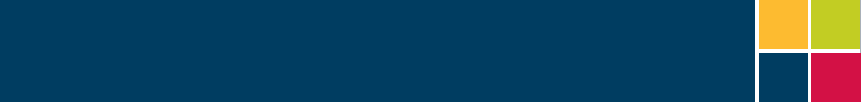 Návrh způsobu zapojení individuálních pacientů I
Článek 9 – Návrh rozsahu hodnocení (PICO)

1. Hodnotitel za pomoci spoluhodnotitele vypracuje návrh rozsahu hodnocení se souborem parametrů pro společné klinické hodnocení z hlediska populace pacientů, intervence, komparátorů a zdravotních výsledků s přihlédnutím k informacím poskytnutých firmami (health technology developers) podle článku 2. Kdykoli během přípravy návrhu rozsahu hodnocení si může hodnotitel a/nebo spoluhodnotitel prostřednictvím Sekretariátu HTA vyžádat informace o rozsahu hodnocení od pacientů, klinických odborníků a/nebo jiných relevantních odborníků vybraných v souladu s článkem 6. Sekretariát HTA zpřístupní tyto informace celé podskupině JCA.

3. Sekretariát HTA sdílí návrh konsolidovaného rozsahu posouzení s pacienty, klinickými odborníky a dalšími příslušnými odborníky vybranými v souladu s článkem 6 a dá jim příležitost poskytnout informace.
Návrh způsobu zapojení individuálních pacientů II
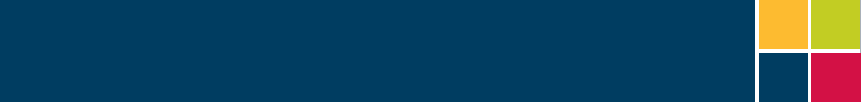 Článek 10 – Finalizace rozsahu hodnocení 

Podskupina JCA projedná návrh konsolidovaného rozsahu hodnocení uvedený v čl. 9 odst. 2 tohoto nařízení, jakož i příspěvky pacientů, klinických odborníků a dalších příslušných odborníků během schůzky ke konsolidaci rozsahu hodnocení. Podskupina JCA prostřednictvím sekretariátu HTA může pozvat pacienty, klinické odborníky a další relevantní odborníky, aby poskytli svůj příspěvek během vyhrazené části konsolidačního setkání rozsahu hodnocení.

Článek 14 – Návrh zprávy o společném klinickém hodnocení a shrnutí

Hodnotitel s pomocí spoluposuzovatele připraví návrh společného klinického hodnocení a souhrnné zprávy za použití vzorů uvedených v příloze II a příloze III tohoto nařízení. Kdykoli během přípravy návrhu společného klinického hodnocení a souhrnných zpráv může hodnotitel a/nebo spoluposuzovatel prostřednictvím sekretariátu HTA požádat o informace pacienty, klinické odborníky a/nebo jiné relevantní odborníky vybrané v souladu s čl. 6 tohoto nařízení. Sekretariát HTA zpřístupní tyto informace celé podskupině JCA.
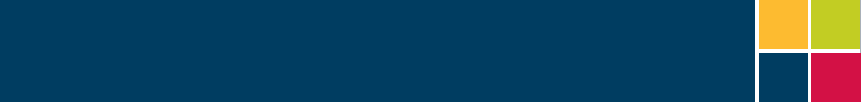 Návrh způsobu zapojení individuálních pacientů III
3. Sekretariát HTA sdílí revidovaný návrh JCA zprávy s pacienty, klinickými odborníky a dalšími relevantními odborníky vybranými v souladu s článkem 6 tohoto Nařízení a dává jim příležitost poskytnout informace o revidovaném návrhu zprávy společného klinického hodnocení a souhrnu.
Pro dotazy, podněty a další v oblasti zapojení pacientů v HTA:

jana.hlavacova@mzcr.cz